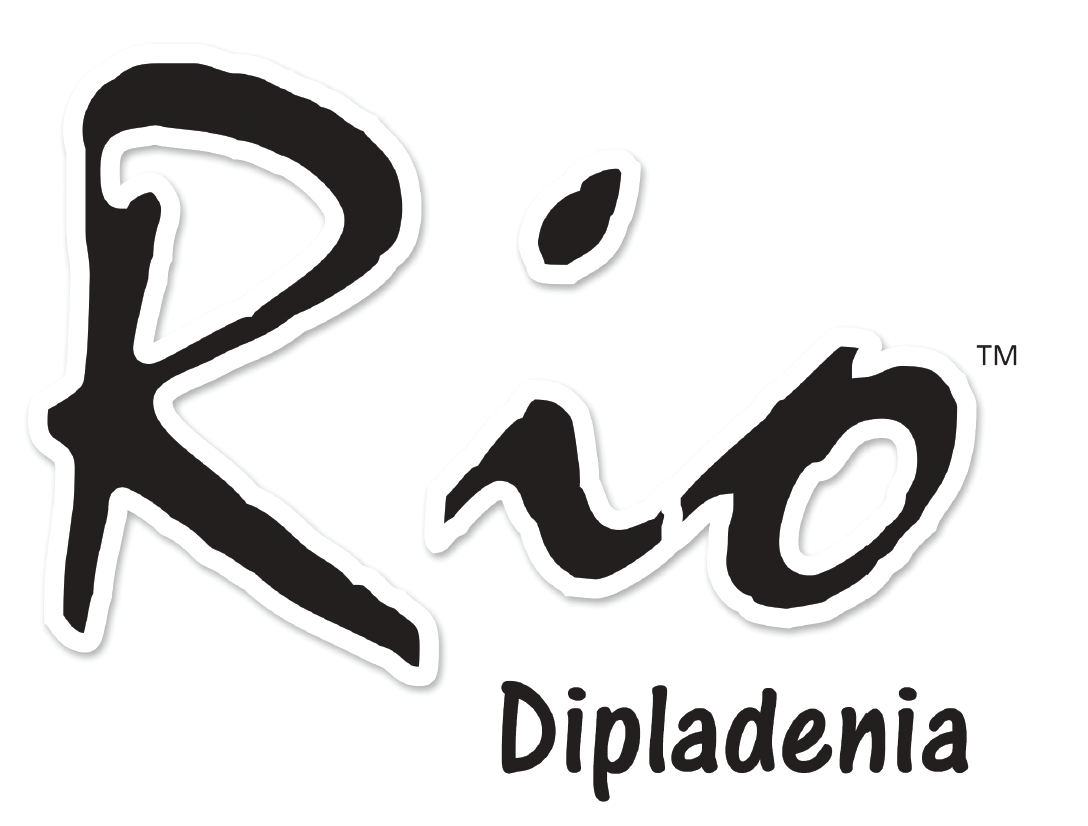 AVAILABLE COLORS
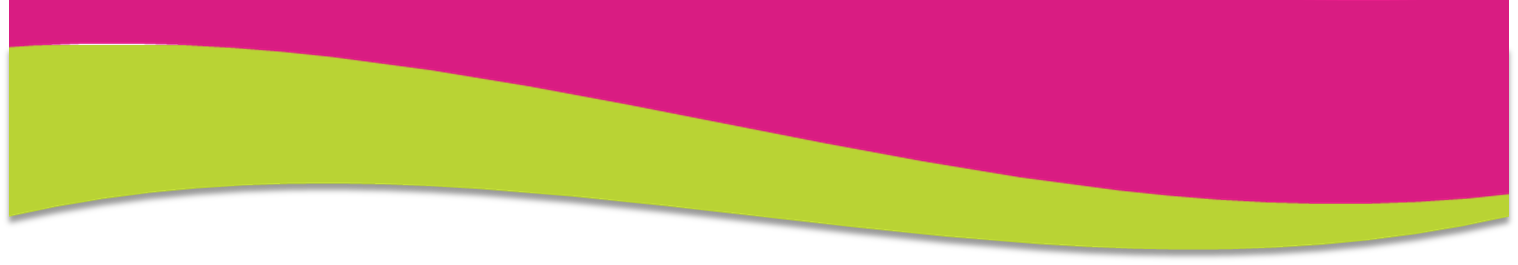 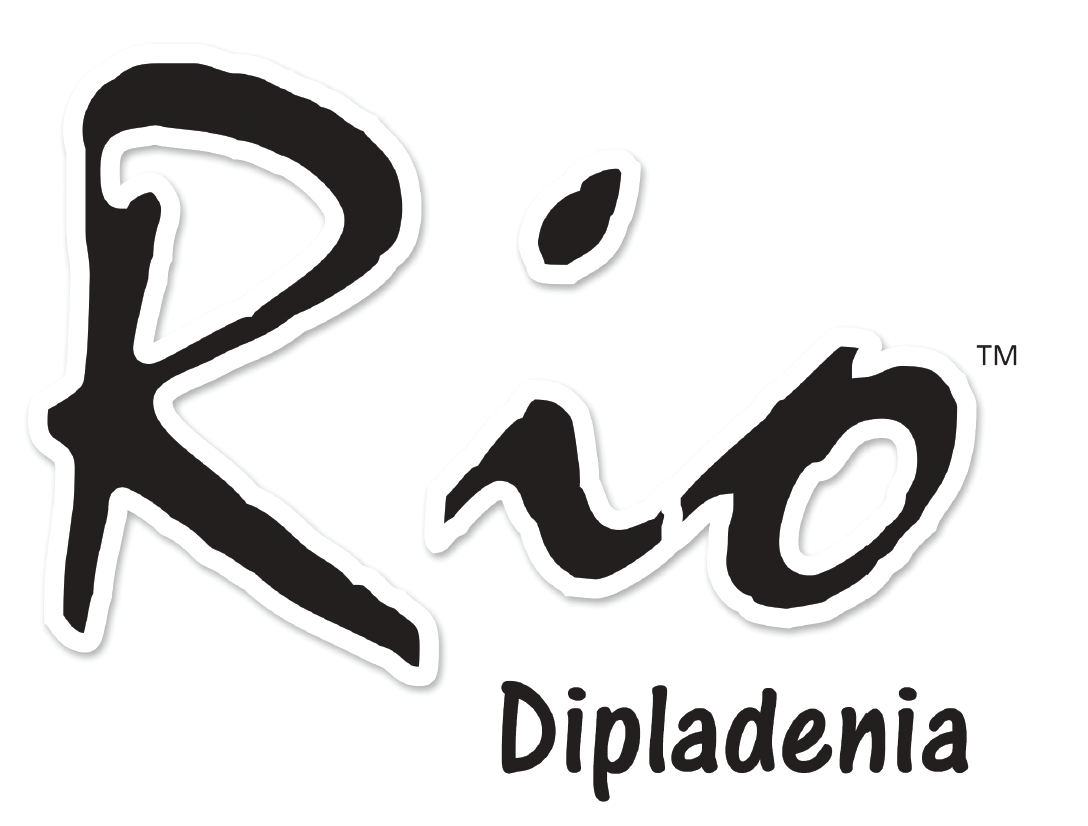 RIOTM DIPLADENIA – BLOOM COLORS
Available in 4 trumpet shaped bloom colors
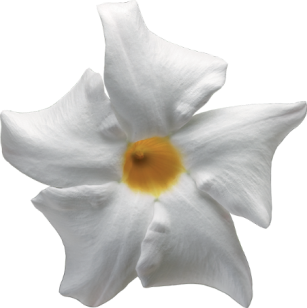 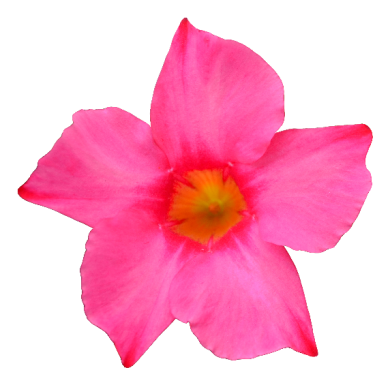 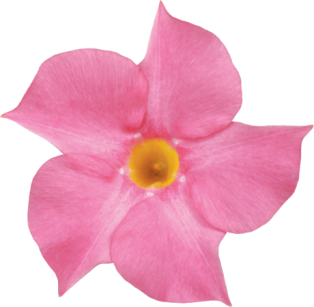 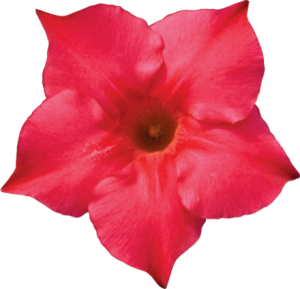 Rio Dipladenia 
Raspberry Splash
Rio Dipladenia 
Red
Rio Dipladenia 
White
Rio Dipladenia 
Pink
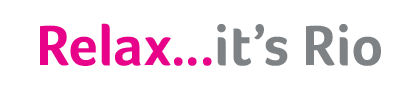 fernlea.com/Rio